Berufe
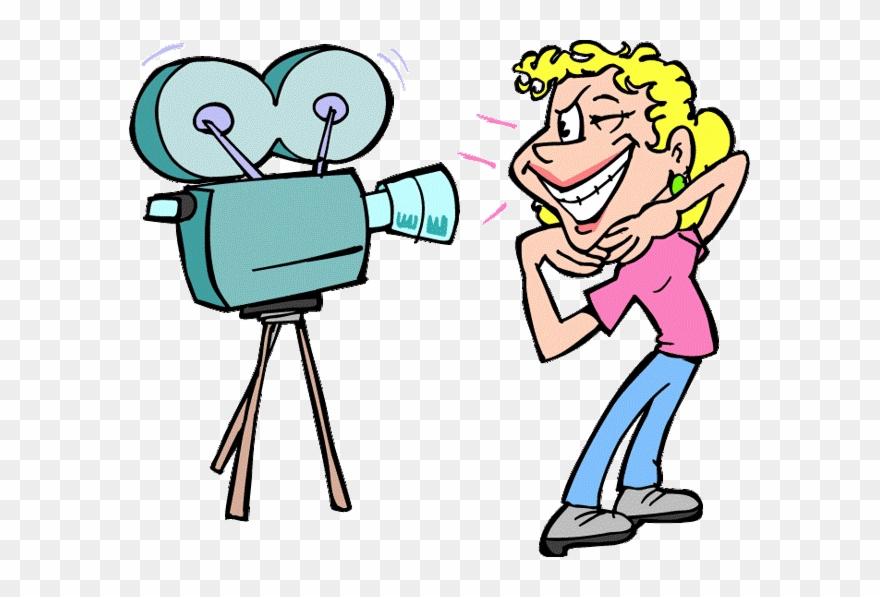 Schauspieler

Schauspielerin
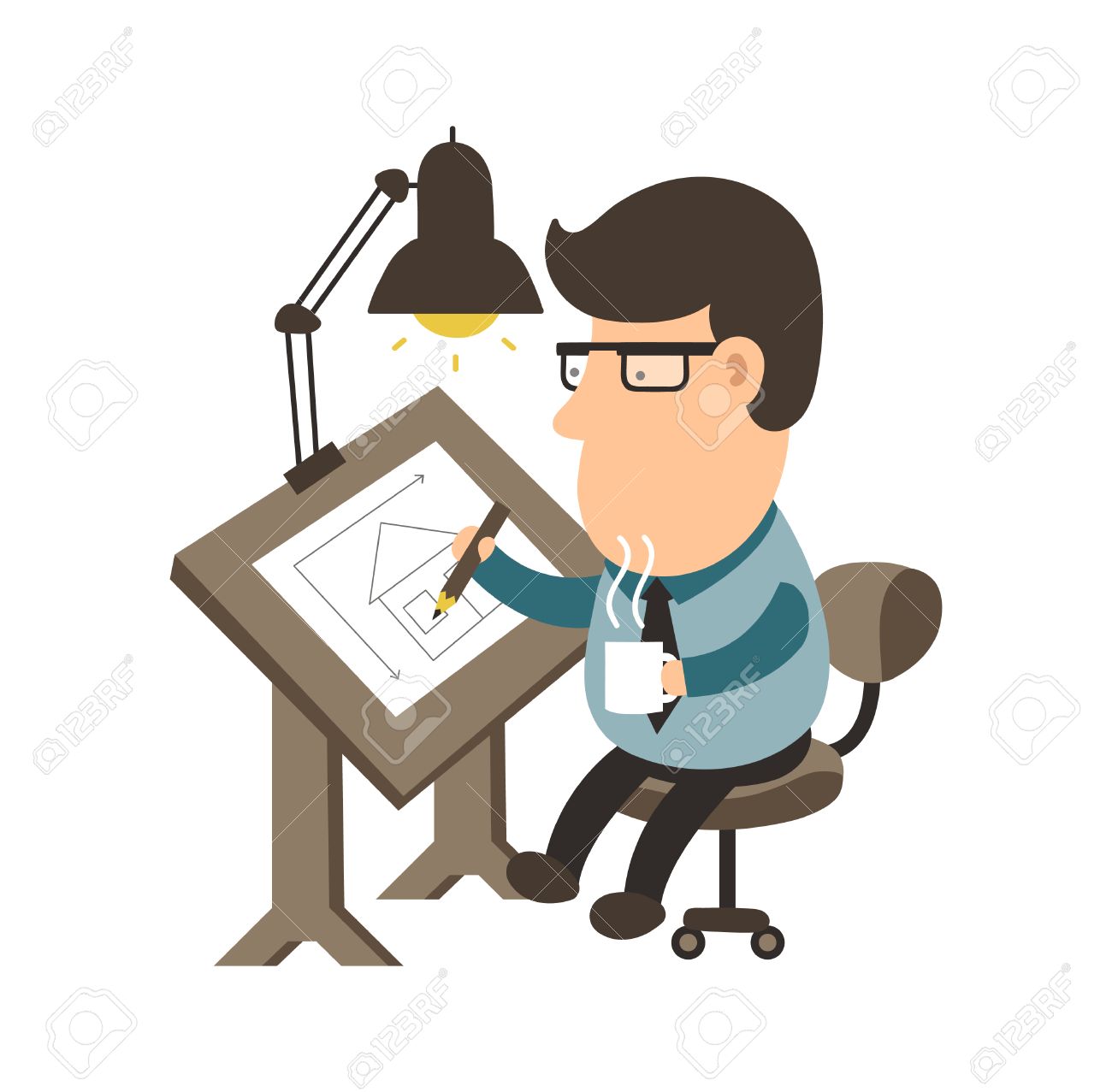 Architekt
Architektin
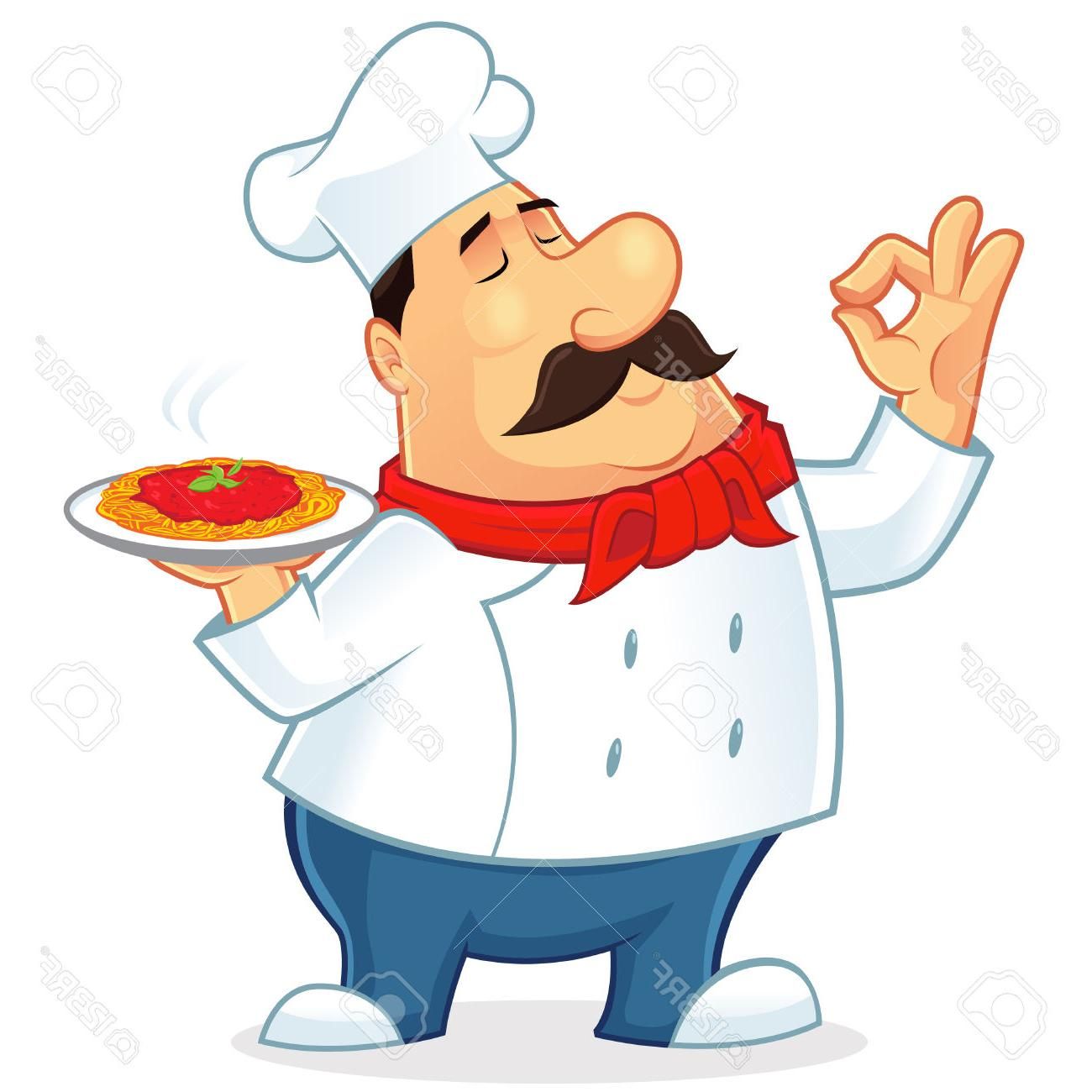 Koch
Köchin
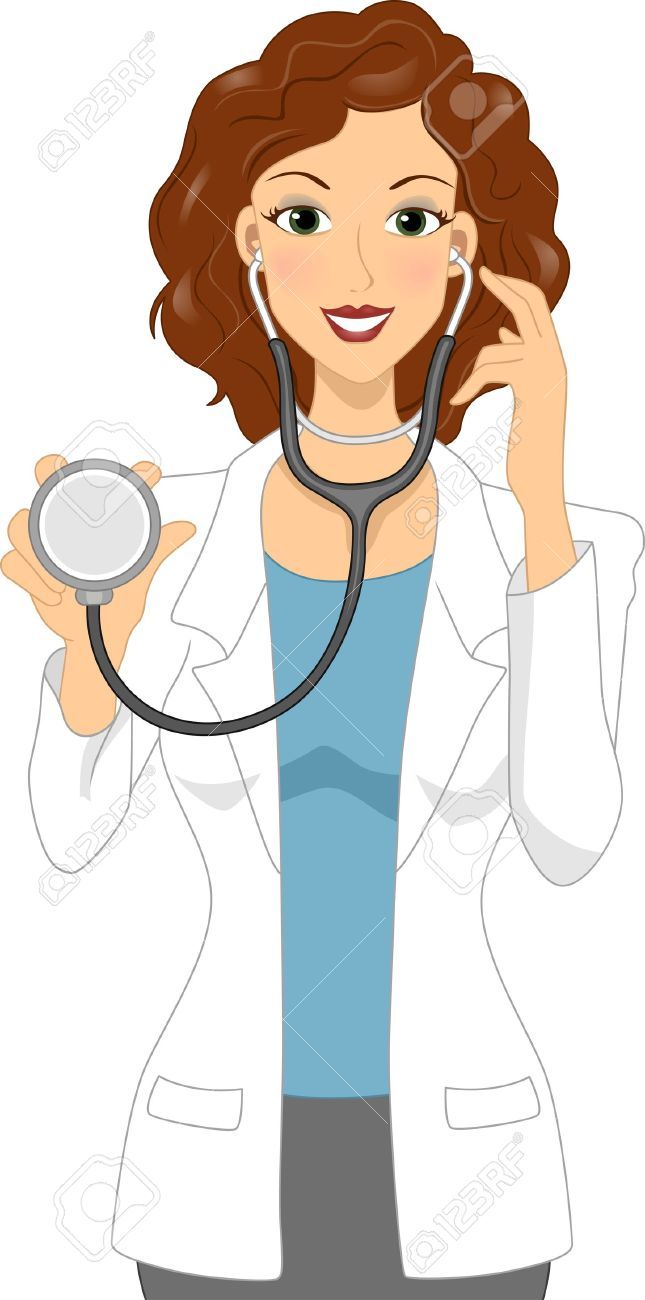 Arzt
Ärztin
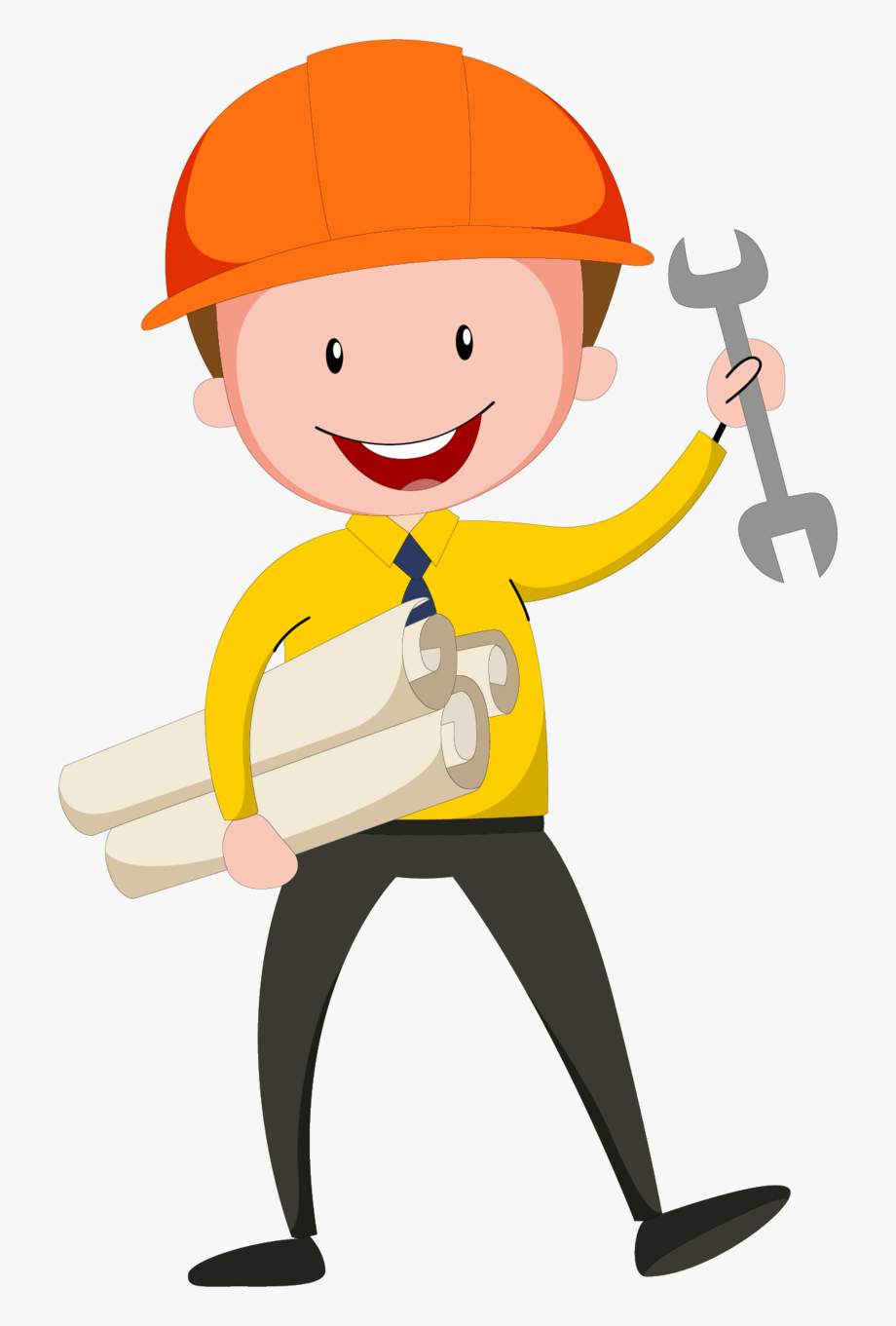 Ingenieur
Ingenierin
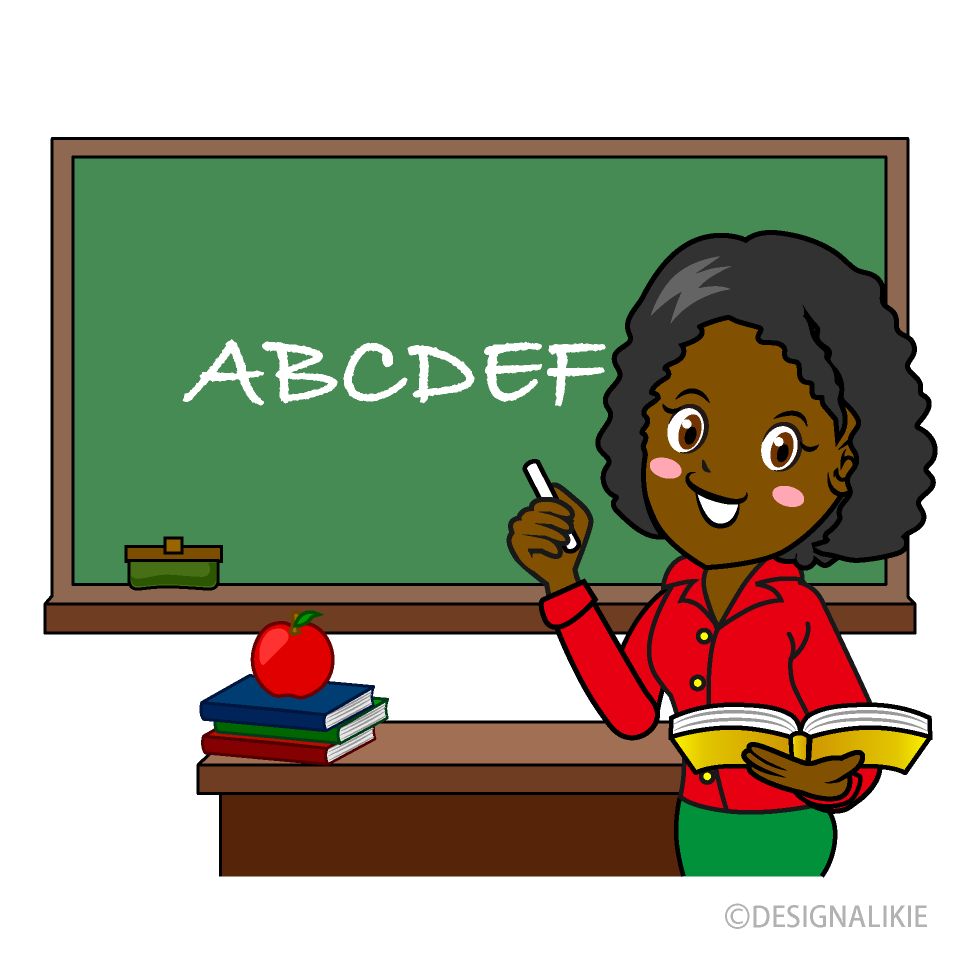 Lehrer
Lehrerin
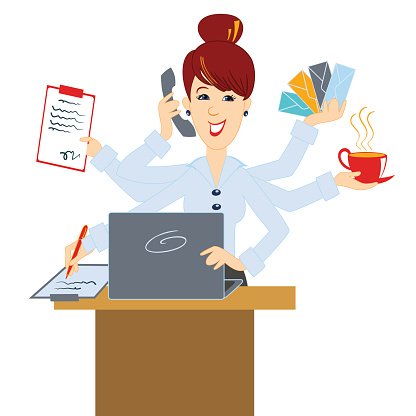 Sekretӓr
Sekretӓrin
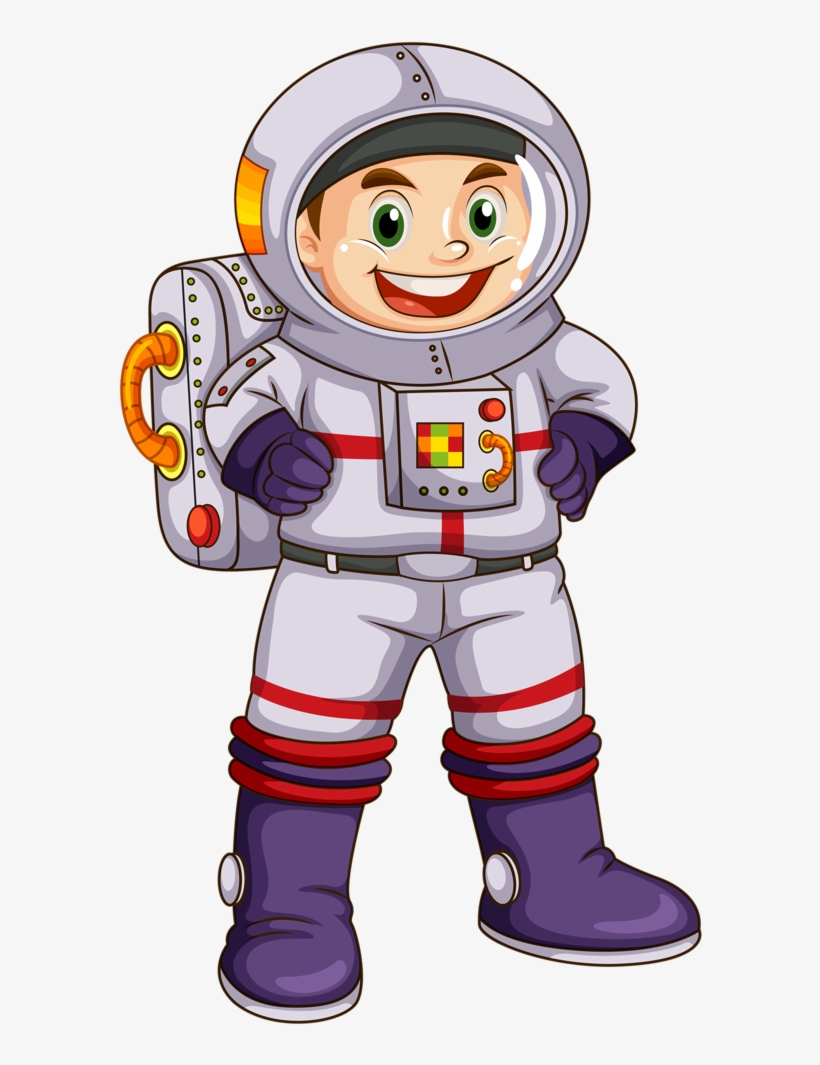 Astronaut
Astronautin
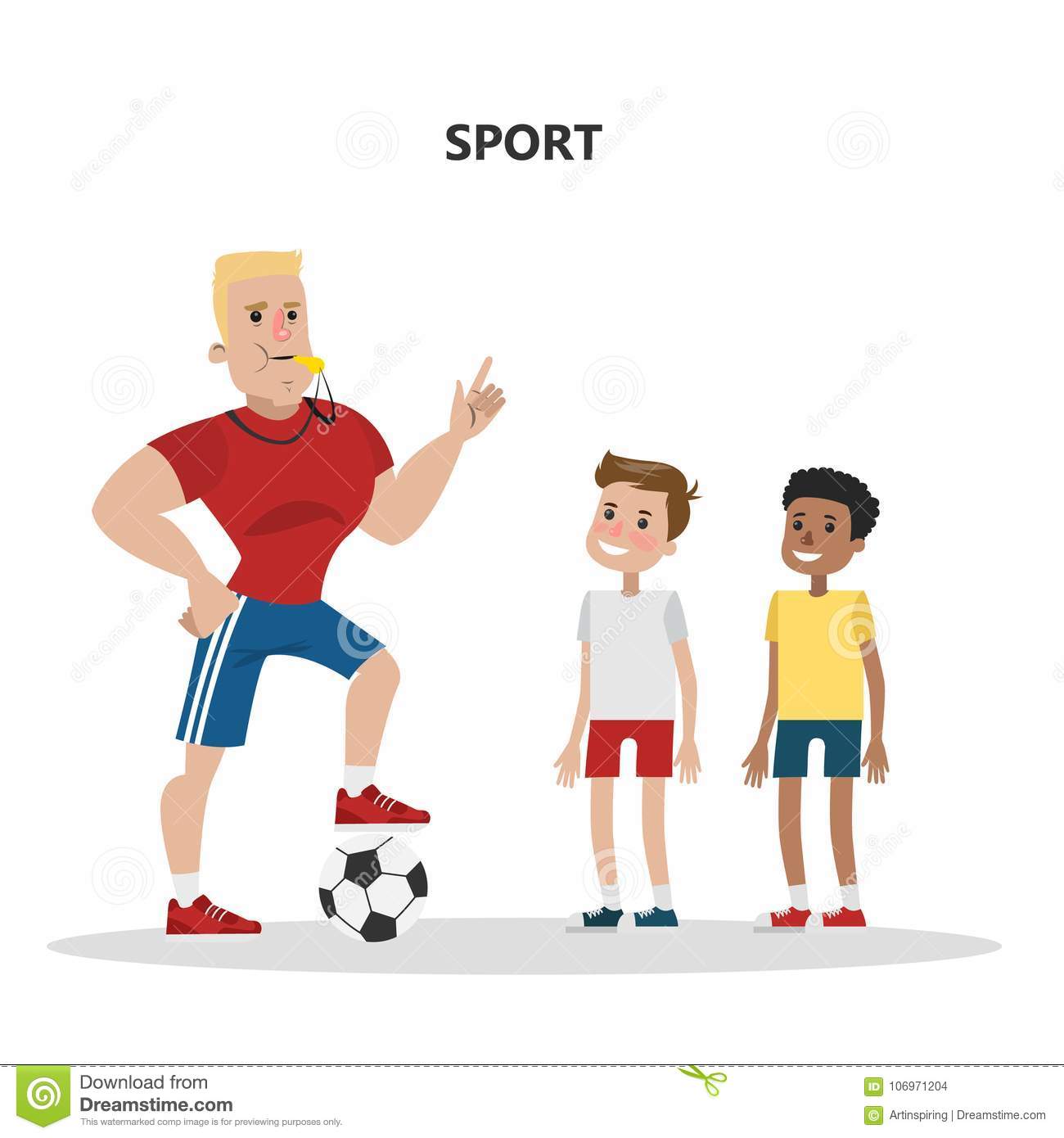 Sportlehrer
Sportlehrerin
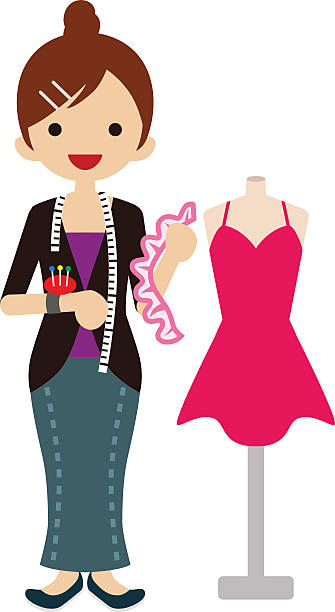 Modedesigner
Modedesignerin
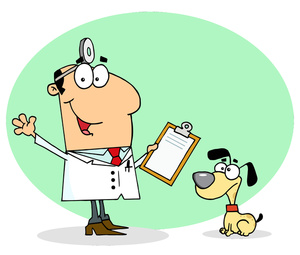 Tierarzt
Tierӓrztin
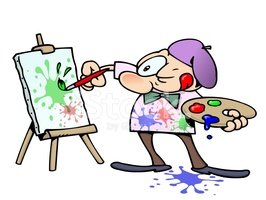 Künstler
Künstlerin
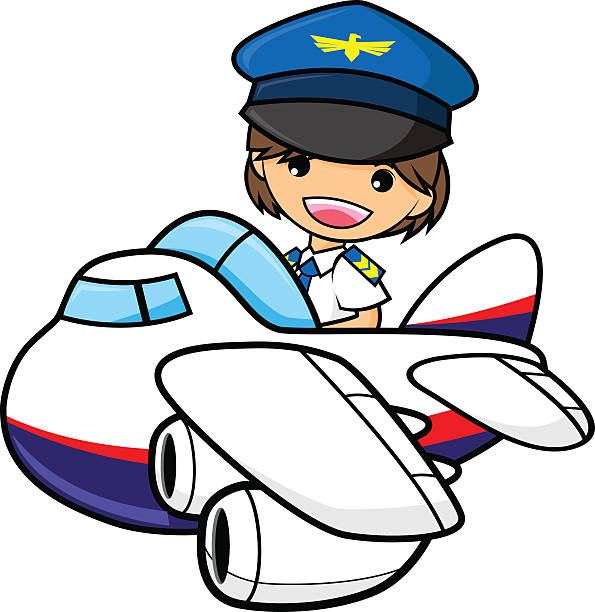 Pilot
Pilotin
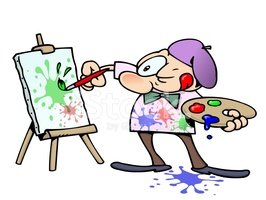 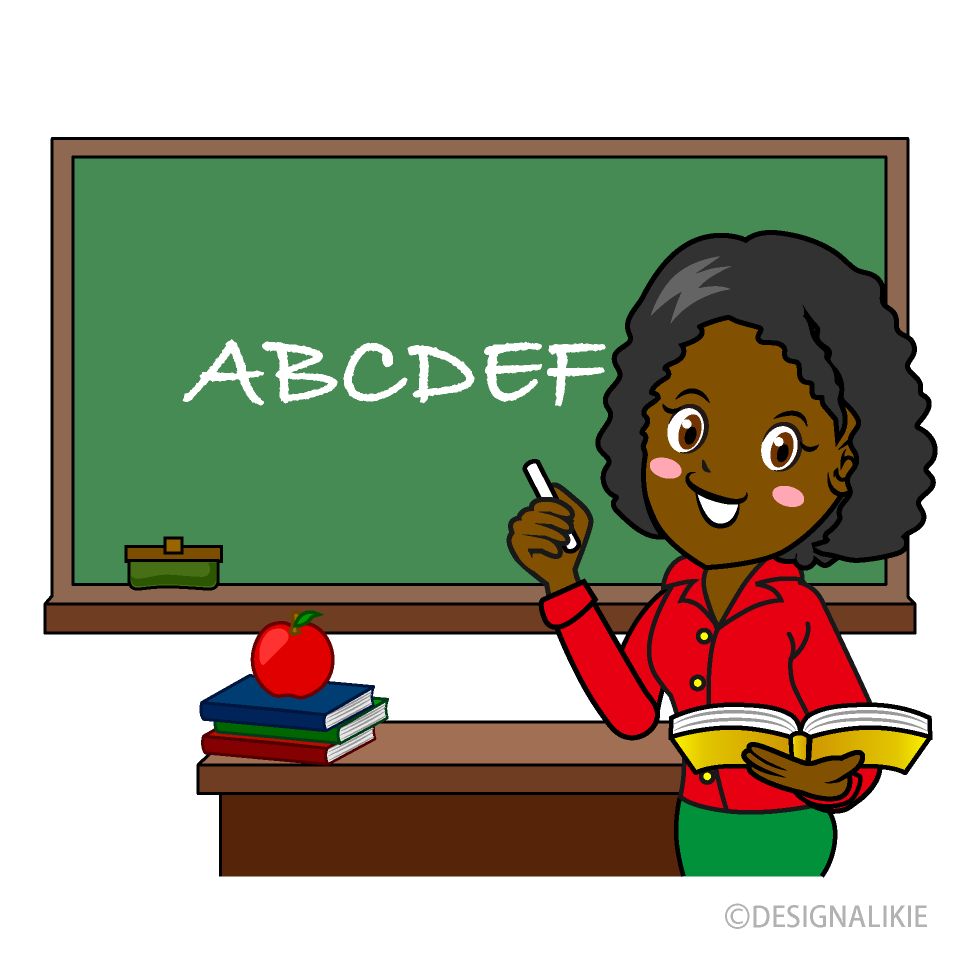 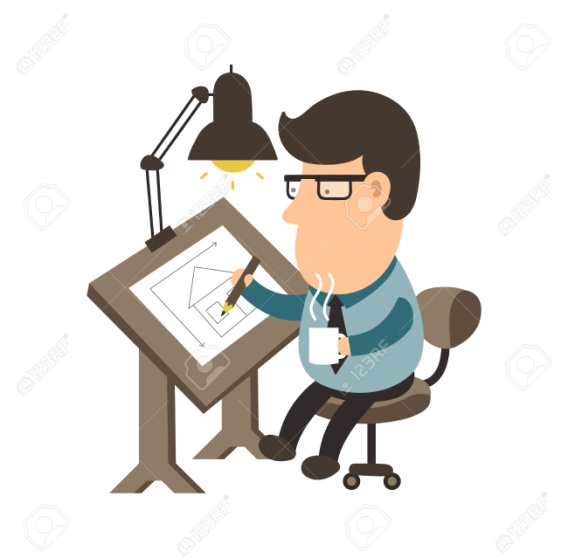 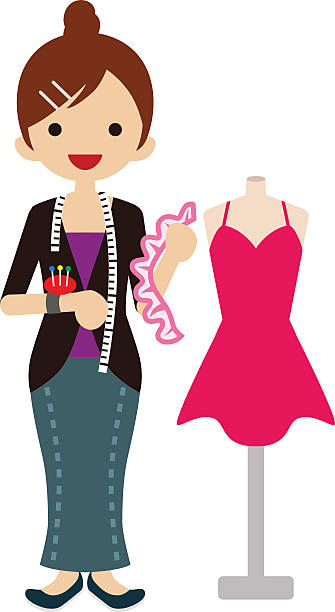 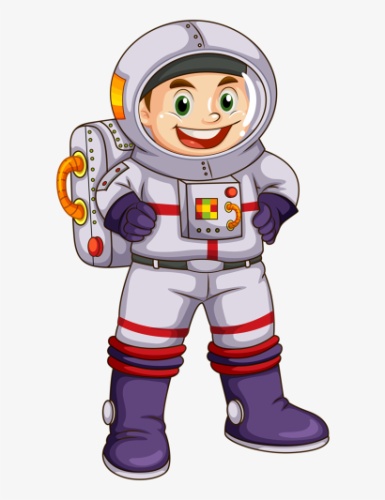 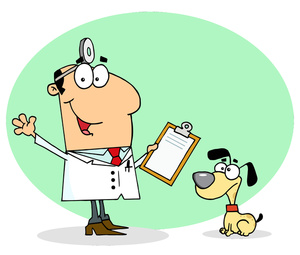 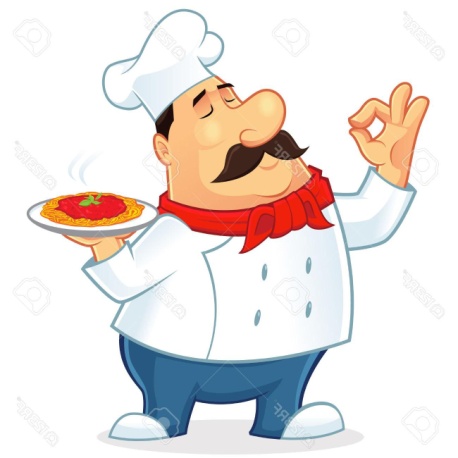 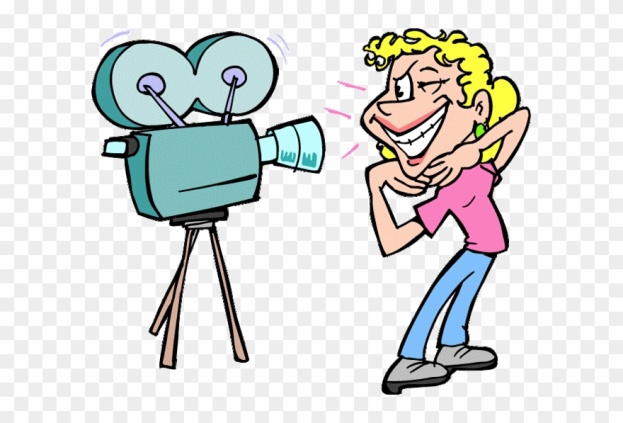 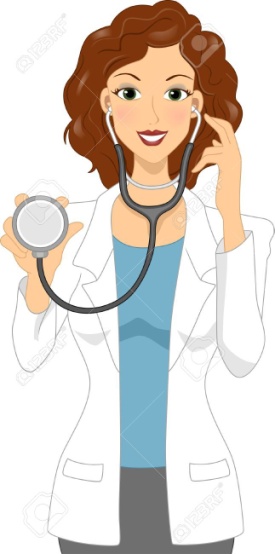 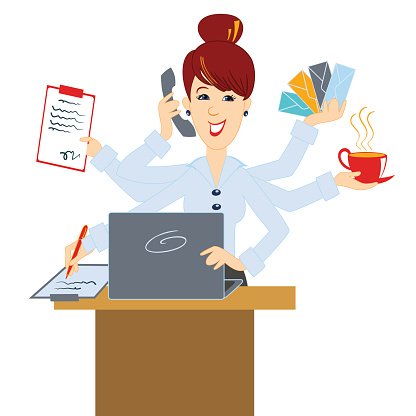 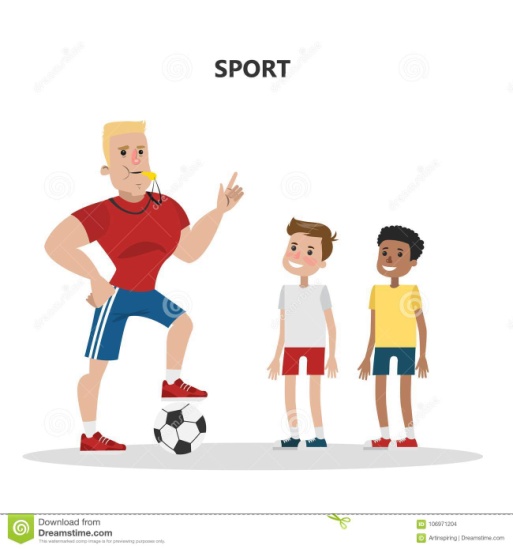 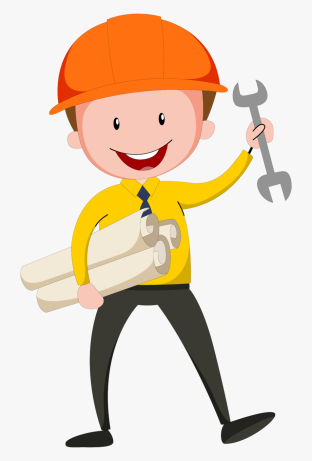 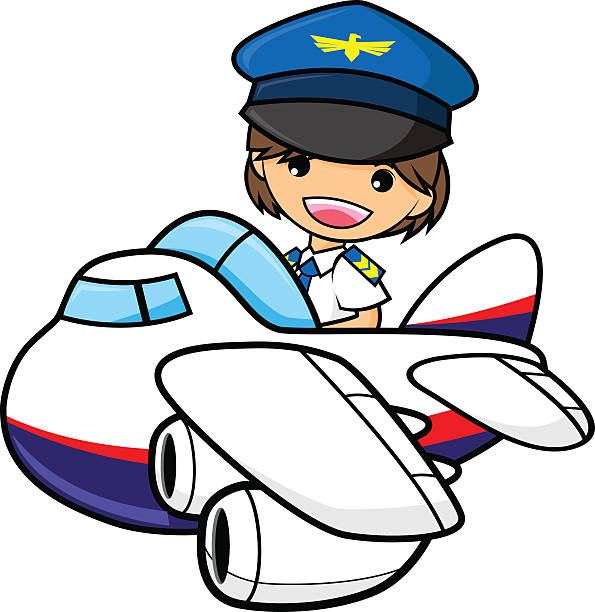